What I’m learning in Maths today
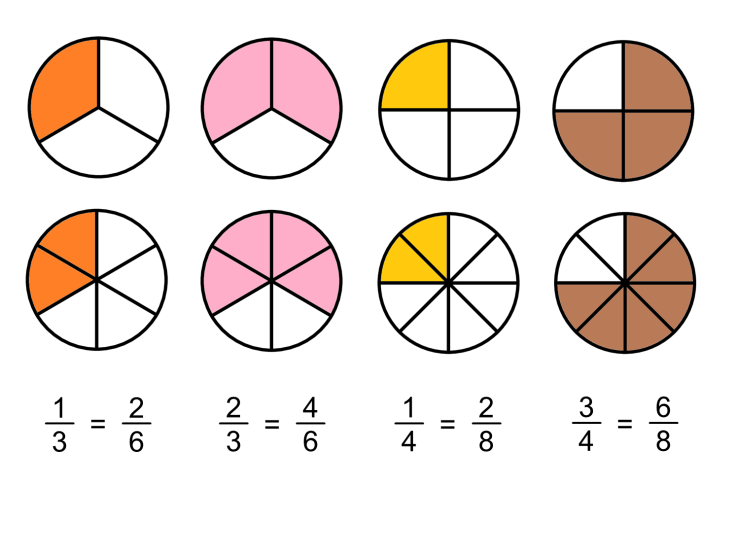 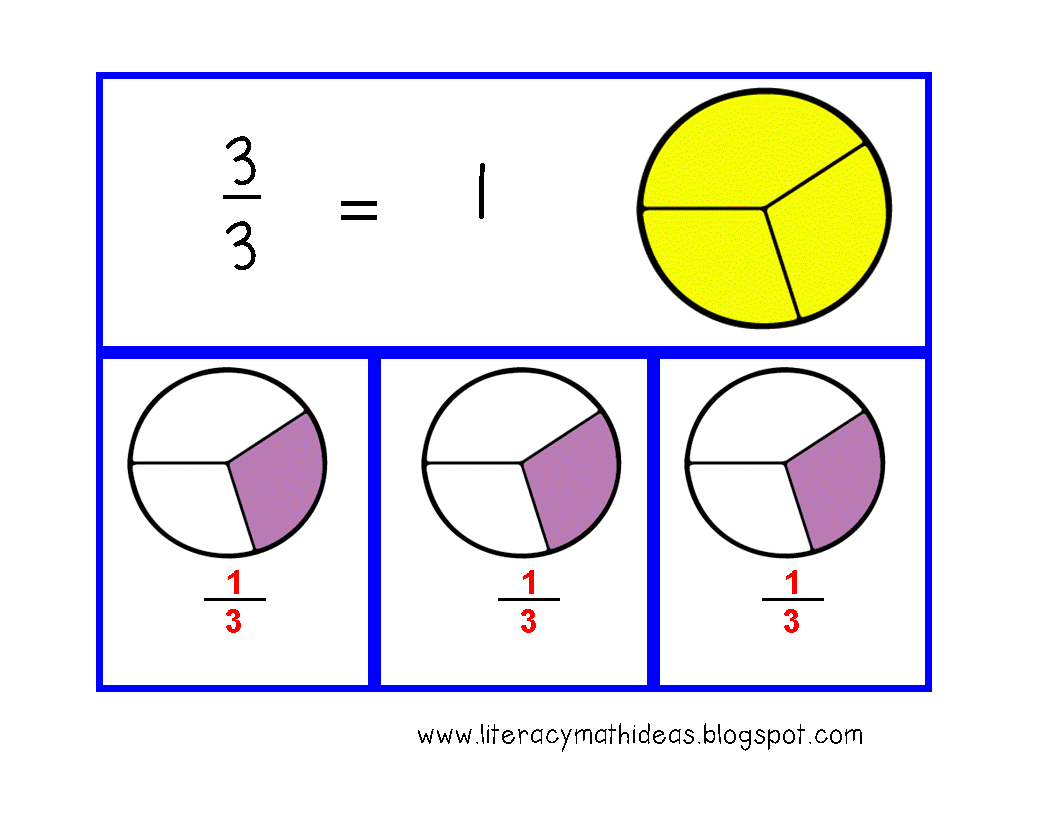 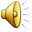 Year 5
520 + 100   =  Double ___
520 + 100   =  Double 310
72 x 10    =   800 - ____
72 x 10    =   800 - 80
___ x 4   =   20 + 8
7 x 4   =   20 + 8
27 ÷ 3    =   ___²
27 ÷ 3    =   3²
568 – 100 = 470 - ___
568 – 100 = 470 - 2
1,254 x 5 = _____
1,254 x 5 = 6,270
Extra challenge!
9² = 100 - ____

3.6 x 4 = ½ of ____
Extra challenge!
9² = 100 - 19

3.6 x 4 = ½ of 28.8
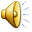 Year 5
Some examples are….

1/18 + 3/18 + 13/18


2/18 + 5/18 + 10/18


3/18 + 11/18 + 3/18

As long as the numerator added up to 17 and the denominator was 18, they are correct.
Adding fractions with the same denominator
Sam has added 3 fractions together to get an answer of 17/18
What could his fractions have been?

Find as many different possibilities as you can.
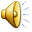 Year 5
No because

3/5 = 12/20

1/10 = 2/20

3/20 = 3/20


So the answer is 17/20
Adding fractions with different denominators
Zoe is attempting to answer:
3/5 + 1/10 + 3/20





Do you agree with Zoe? Why?
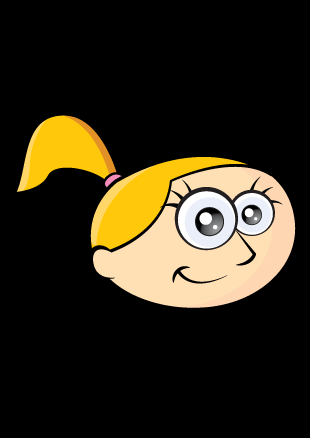 The answer is 7/20
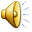 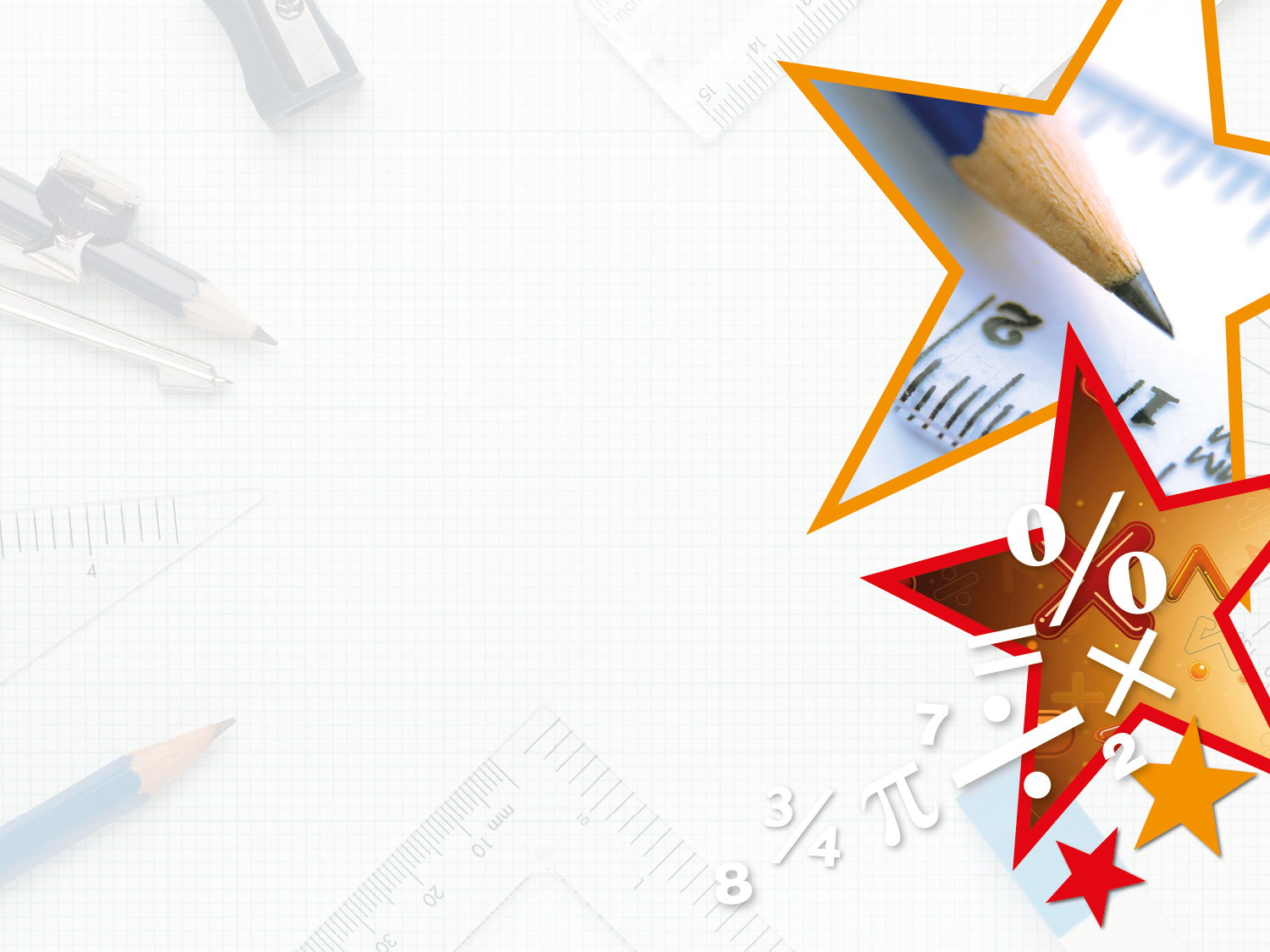 Introduction

Find the equivalent fractions:
Introduction

Find the equivalent fractions:
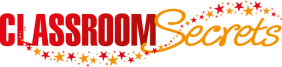 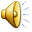 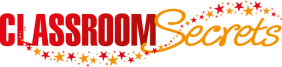 © Classroom Secrets Limited 2018
© Classroom Secrets Limited 2019
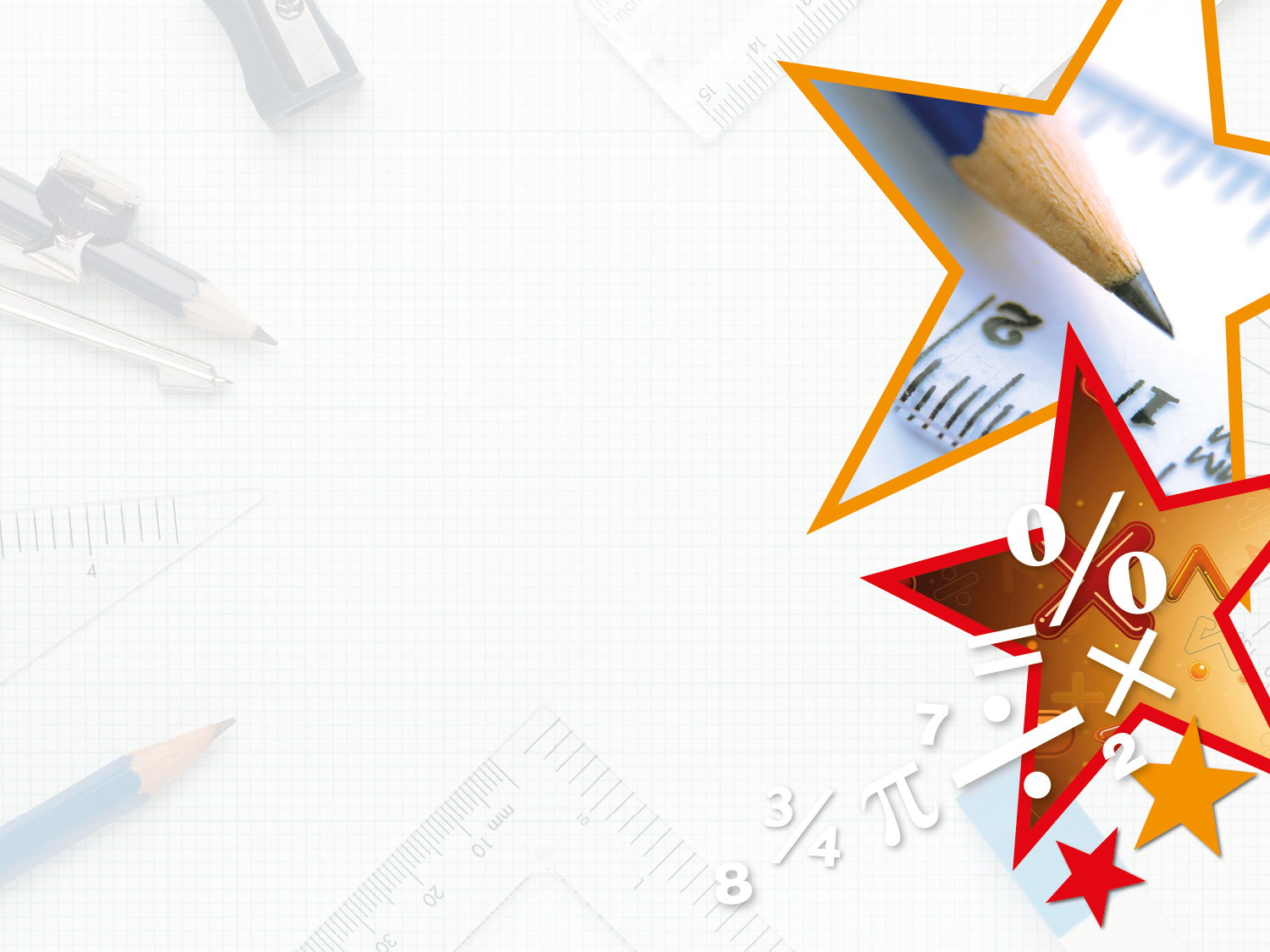 Varied Fluency 2
Complete the bar model.
Varied Fluency 2
Complete the bar model.
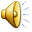 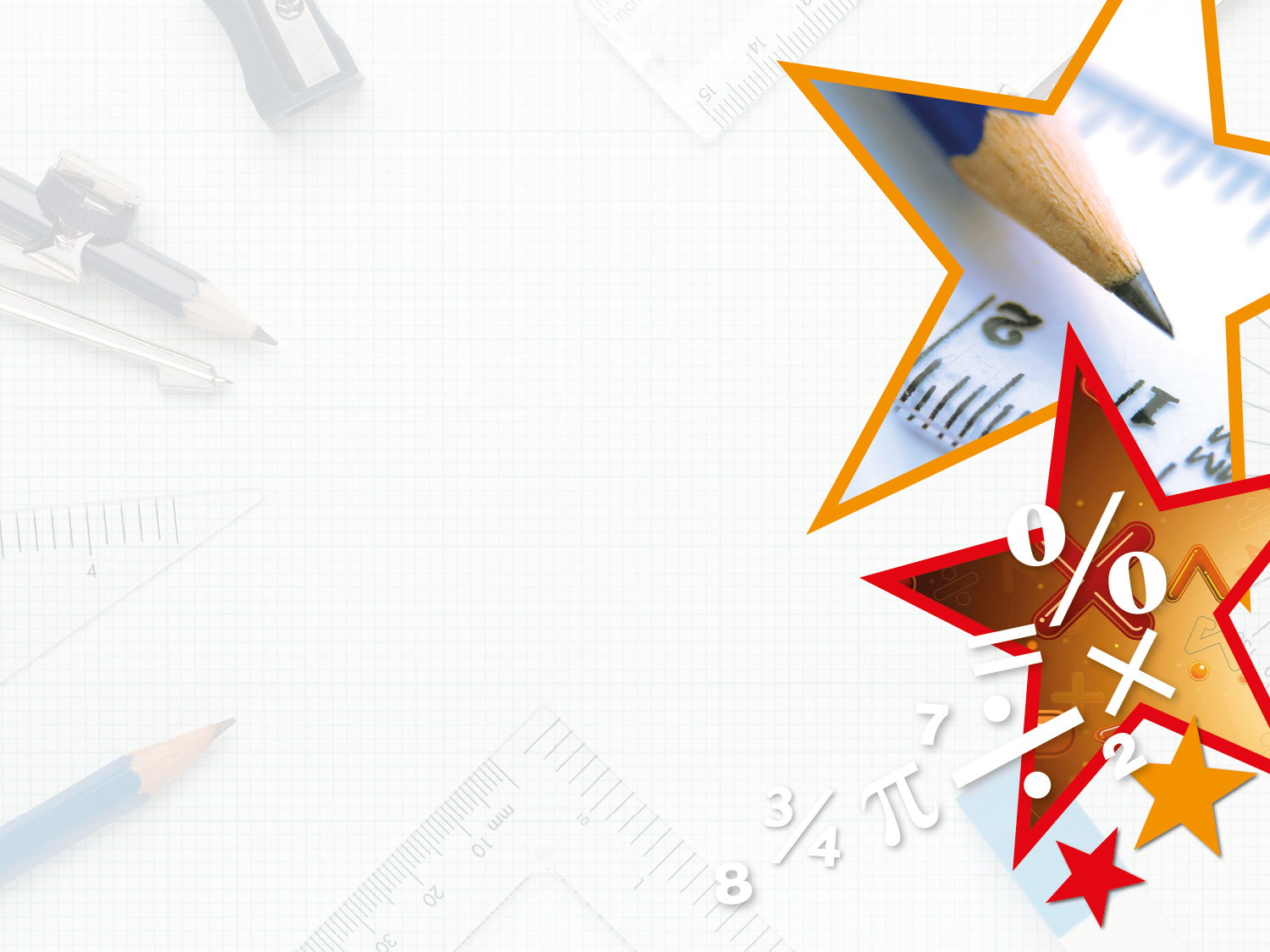 Varied Fluency 3
Solve the following calculations.
Varied Fluency 3

Solve the following calculations.
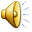 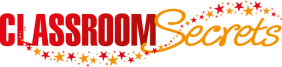 © Classroom Secrets Limited 2018